Gradall Excavators
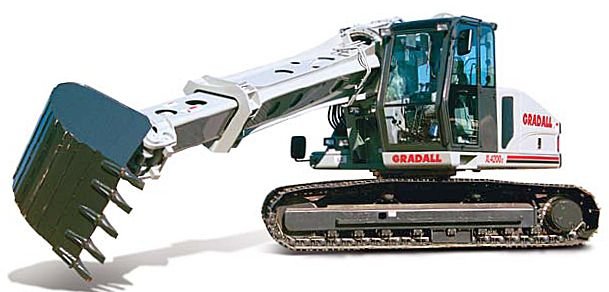 1
Introduction to Gradalls
The Gradall is a type of Hydraulic Excavator that utilizes a rotational, telescoping and titling boom rather than a knuckle boom.
The Gradall comes in three main types wheeled on-road, wheeled off-road and tracked.
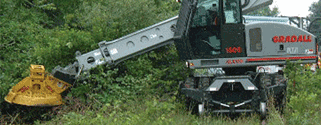 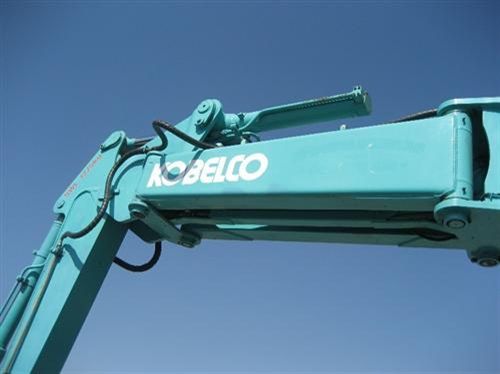 Telescoping Boom
Knuckle Boom
2
Uses
The Gradall is a fairly versatile tool that can be used for:
-Excavation
-Demolition
-Mining
-Brush Clearing
-Industrial Maintenance
-Railroad Maintenance
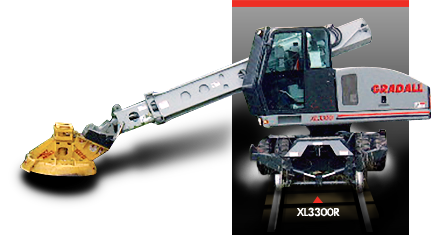 3
Safety Concerns
When using a Gradall the driver and all workers in the vicinity need to be aware of the boom swing and more notably the counterweight swing
The driver’s view is often obstructed which can lead to many accidents
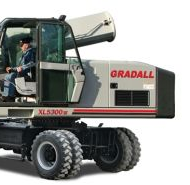 Counterweight hanging over cab
4
OSHA Fatality Statistics for Gradalls
During the period from 1990 thru 2007 five deaths involving Gradall equipment  were investigated by OSHA. 
Three of these five deaths were classified as a caught-in-between involving the counterweight
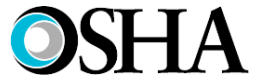 Source: Extracted from OSHA Accident Investigation Data 1990-2007
5
Case Study
An operator was advised to fill a small hole in the road with the Gradall. He was being helped by another worker. The operator was aware of the worker’s position until he swung the boom to load gravel.  He lost sight of the worker and swung the boom back crushing the worker between the counterweight and the cab. The worker had moved to put away his shovel. The worker died from his injuries.
Source: Extracted from OSHA Accident Investigation Data 1990-2007
6
OSHA Regulations
No specific OSHA regulation’s pertain to the Gradall
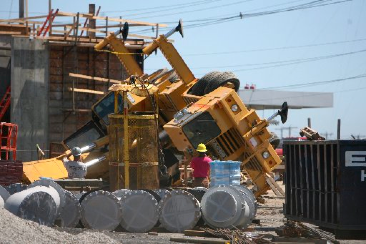 Source: Extracted from OSHA Accident Investigation Data 1990-2007
7
Safety Equipment
Basic PPE should be worn at all times, this includes: Hard hat
		       Work boots
		       Hearing protection
		       Safety glasses
   		       Reflective safety vest
		       Note: Thick work gloves should be used only if
			they do not interfere with control operation
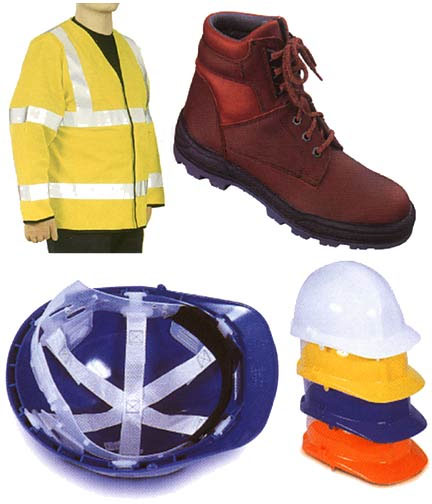 8
Operational Safety
The Gradall should have a certified       operator at all times. The operator can be certified through Gradall’s SAF-T training course.

    Gradall can be contacted at 
    330-339-8468 for more info 
    on the operators training course
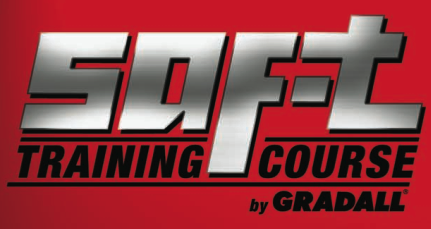 9
Before Using The Gradall
Scout the work to be done
Formulate a plan with employees on how work will be accomplished
Know the machines limits
Make sure all systems are checked and functional
Check to make sure attachments are functional and properly attached
10
Think Safely

Work Safely
11